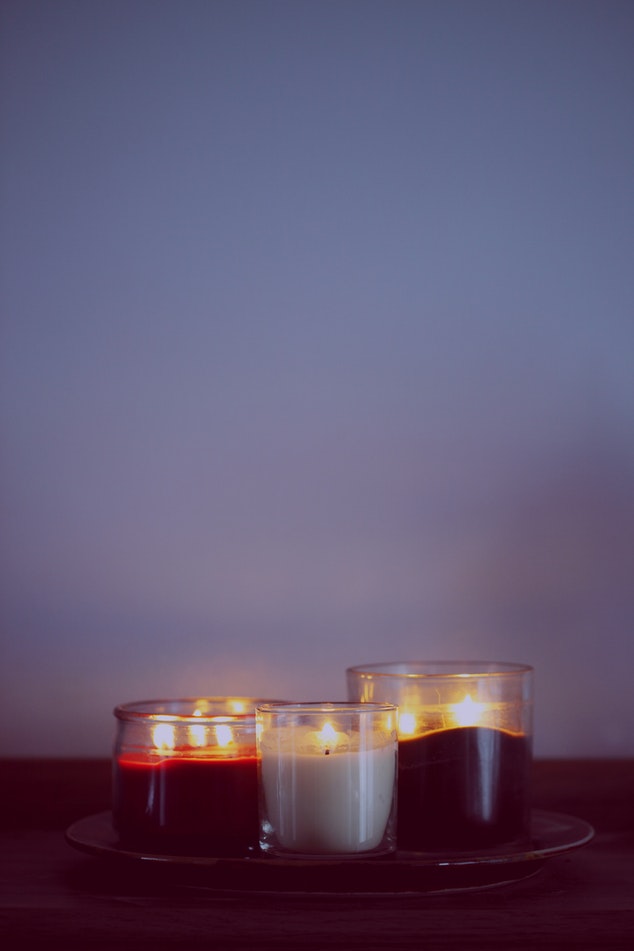 Coping Skills
WWMS Counseling Department
Agenda
What you’ll need:
Writing Utensil


What will be provided:
Pre-/Post-Test
Coping Skills Bingo
Coping Skills Handout
Definitions
When to use coping skills
Why coping skills matter
Activity
What Is A Coping Skill?
Coping Skill: A positive action that you choose to take when faced with a difficult situation or feeling


What examples come to mind?
When Do We Use Coping Skills?
Whenever difficult situations or feelings come up
Stress
Anxiety
Sadness
Anger
Depression
Frustration
Why Do Coping Skills Matter?
EVERYONE experiences difficult emotions
Ignoring the feelings doesn’t work
Coping skills give us the opportunity to experience them in a healthy way and move forward
Activity: Coping Skills Bingo
For each skill called, we will discuss
What the skill is/why it’s a coping skill,
When it would be useful (circumstance),
Where it could be done (school, home, bus, etc.)

The first student to get bingo will get a piece of candy of their choice
Pick A Number
Take Deep BreathsRespira Hondo
4 — 7 — 8 Breathing
Breathe in for 4 seconds
Hold for 7 seconds
Breathe out for 8 seconds

4 — 7 — 8 Respira
Aspira por 4 segundas
Sostena por 7 segundas
Exhala por 8 segundas
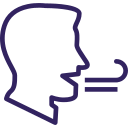 [Speaker Notes: 322360]
Watch A Funny YouTube Video/Ver Un Video Divertido
Home or Lunch
Not During Class

En su casa o durante almuerzo
No durante la clase
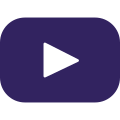 Practice Yoga/Practicatasta Yoga
Breathing + stretching + meditation, 
Focus on the present moment

Repirando + estiriendo + meditando
Centrarse en el momento presente
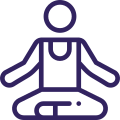 Stand Up and Stretch/Levántese y Estire
Helps wake your body up 
Feel less sluggish. 


Te ayuda a despertarse
Te ayuda a sentir menos lento
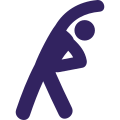 Take A Walk/Dar Una Vuelta
Outside or down the hall
Clear your mind 
Separates you from whatever triggered the emotion

Afuera o por el pasillo
Aclara tu mente
Te separa de lo que desencadenó la emoción
Write in a Journal/Escribe en un Diario
Reflect on what bothered you and what you’re feeling


Piensa sobre que te molestó y lo que sientes
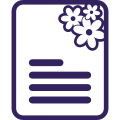 Meditate/Meditata
Apps
Headspace
Calm
YouTube Videos
Phone Timer
Pixelthoughts.co
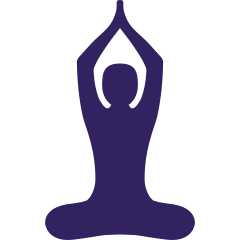 Listen to Music/Escucha a Música
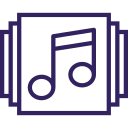 Go Outside/Sal Afuera
Fresh air and sunshine


Aire fresco y sol
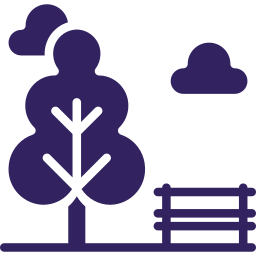 Say Something Kind To Yourself/Di Algo Amable A Ti Mismo
Our biggest critics are ourselves
Liking yourself and knowing your strengths doesn’t make you conceited


Nosotros somos nos mayores críticos
Gustarte a ti mismo y conocer tus puntos fuertes no te hace presumido
Talk to a Friend/Habla Con Un Amigo
A trustworthy friend
Someone who has your back, cares about what you have to say, and will listen

Un amigo de confianza
Alguien que te apoya y te escucha
Snap a Rubber Band on Your Wrist/Chasque Una Venda de Goma en Su Muñeca
Train yourself to think more positively
Substitute for cutting


Entrenarse para pensar más positivamente
Un sustituto para cortar
Sleep/Duerme
Physically and mentally healthy
Aim for 9 – 10 hours of sleep every night


Física y mentalmente saludable
Apuntar a domir 9 – 10 horas cada noche
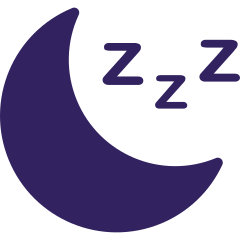 Read/Lee
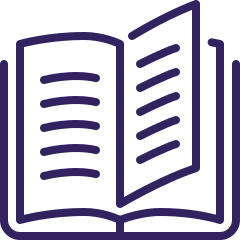 Rip A Piece of Paper/Rasga Un Trozo De Papel
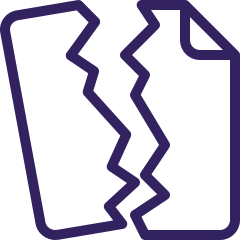 5-4-3-2-1 Exercise/Ejercicio de 5-4-3-2-1
Think of
5 things you can see
4 things you can hear
3 things you can touch
2 things you can smell
1 thing you can taste 


Piensa sobre
5 cosas puedes ver
4 cosas puedes esuchar
3 cosas puedes tocar
2 cosas puedes oler
1 cosa puedes probar
Run/Corre
Put your feelings into your run
Pon tus sentimientos en tu carrera
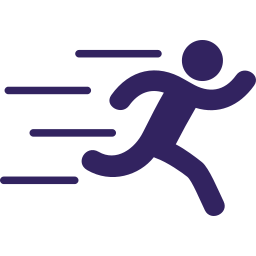 Cry/Llora
Express yourself, don’t bottle it up
Bottling things up is not healthy


Exprésate, no suprimas tus sentimientos
No es salud
Clean Something/Limpia Algo
Cleaning up the space around you can help your brain feel calm too
Limpiar el espacio alrededor de tú puede ayudar a tu cerebro a sentirse tranquilo también
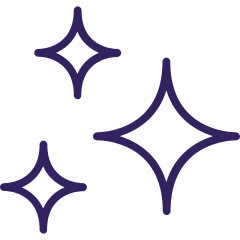 Squeeze a Stress Ball/Apretar Una Bola de Tensión
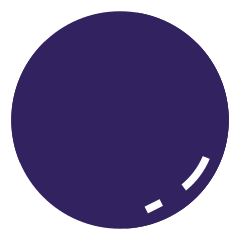 Scream/Grita
Scream into a pillow to muffle the sound
Grita en una almohada para silenciar el sonido
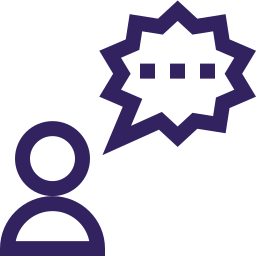 Ask for Help/Pide Ayuda
Counselors, friends, teachers, family members, etc.

Los conseljeros, amigos, maestros, familia, etc.
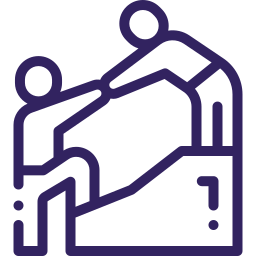 Drink Tea/Bebe Té
Warmth helps you feel better
Calming
Don’t like tea? Hot chocolate


El calor te ayuda a sentirte mejor
Calmar
No te gusta el té? Chocolate caliente
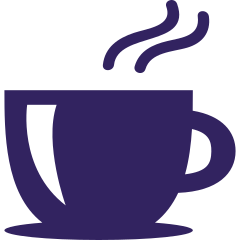 Squeeze Ice/Apriete El Hielo
Feels cold but doesn’t leave a scar

Se siente frío pero no deja una cicatriz
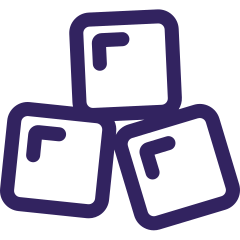 Draw or Scribble How You Feel/Dibuja o Garabatea Cómo Te Sientes
Take your feelings out on the paper and pencil
Distracting

Tome sus sentimientos en el papel y el lápiz
Distraer
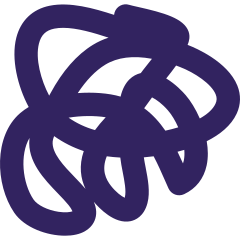 Speak with a Trusted Adult/Habla Con Un Adulto De Confianza
Counselor, teacher, parent, neighbor, grandparent, mentor, etc.

Un conseljero, un maestro, su madre o padre, vecino, abuelo, mentor
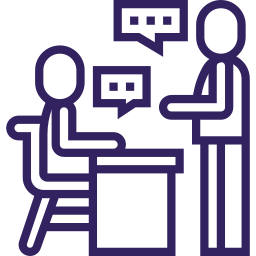 Tense and Relax Your Muscles/Se Tensa Y Se Relaja Tus Músculos
Find where you’re most tense and squeeze that muscle for 30 seconds
After 30 seconds, release
OR work from your feet up and squeeze each muscle for 30 seconds until you reach your neck and shoulders


Encontra donde te sientas mas tenso y  aprieta ese músculo para 30 segundos
Después de 30 segundos, suelta
O trabaja desde los pies hacia arriba y aprieta cada músculo para 30 segundos hasta que alcances el cuello y los hombros
Name the Feeling/Nombra El Sentimiento
Helps you to problem solve and move forward

Te ayuda a resolver su problema y avanzar
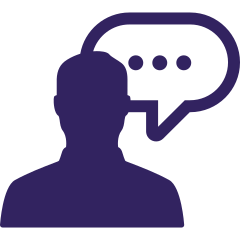